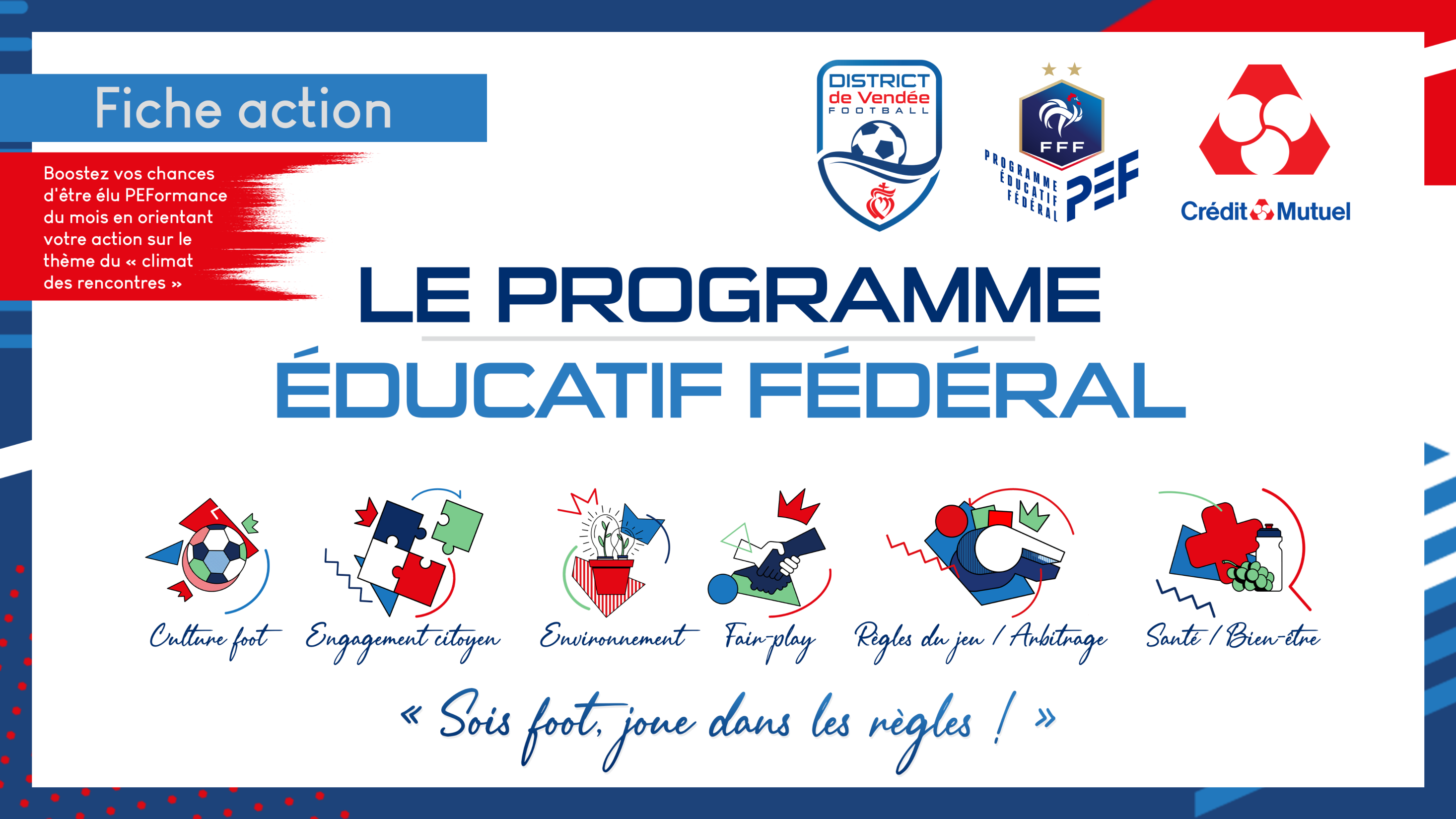 c
Règles du jeu / Arbitrage
40
Val de Sèvre
U13/U15
Arbitrage
26/10/2022
Nous avons réalisé une action arbitrage avec un de nos arbitres officiels du club (Martin RAVELEAU). 
Dans un premier temps, Martin s’est présenté aux jeunes en expliquant son parcours et ses formations effectuées. 
Ensuite, un temps de questions-réponses a été réalisé pour rappeler les règles actuelles de l’arbitrage, ainsi que la manière d’utiliser un drapeau de touche et un sifflet.
Puis les jeunes sont passés en situation de match en tant qu’arbitre de touche et arbitre central accompagné par Martin. Chaque joueur a pratiqué, ce qui leur a permis de mieux assimiler les contenus d’arbitrages.
Pour finir, un bilan de l’action a été effectué avec les jeunes qui fut très positif !
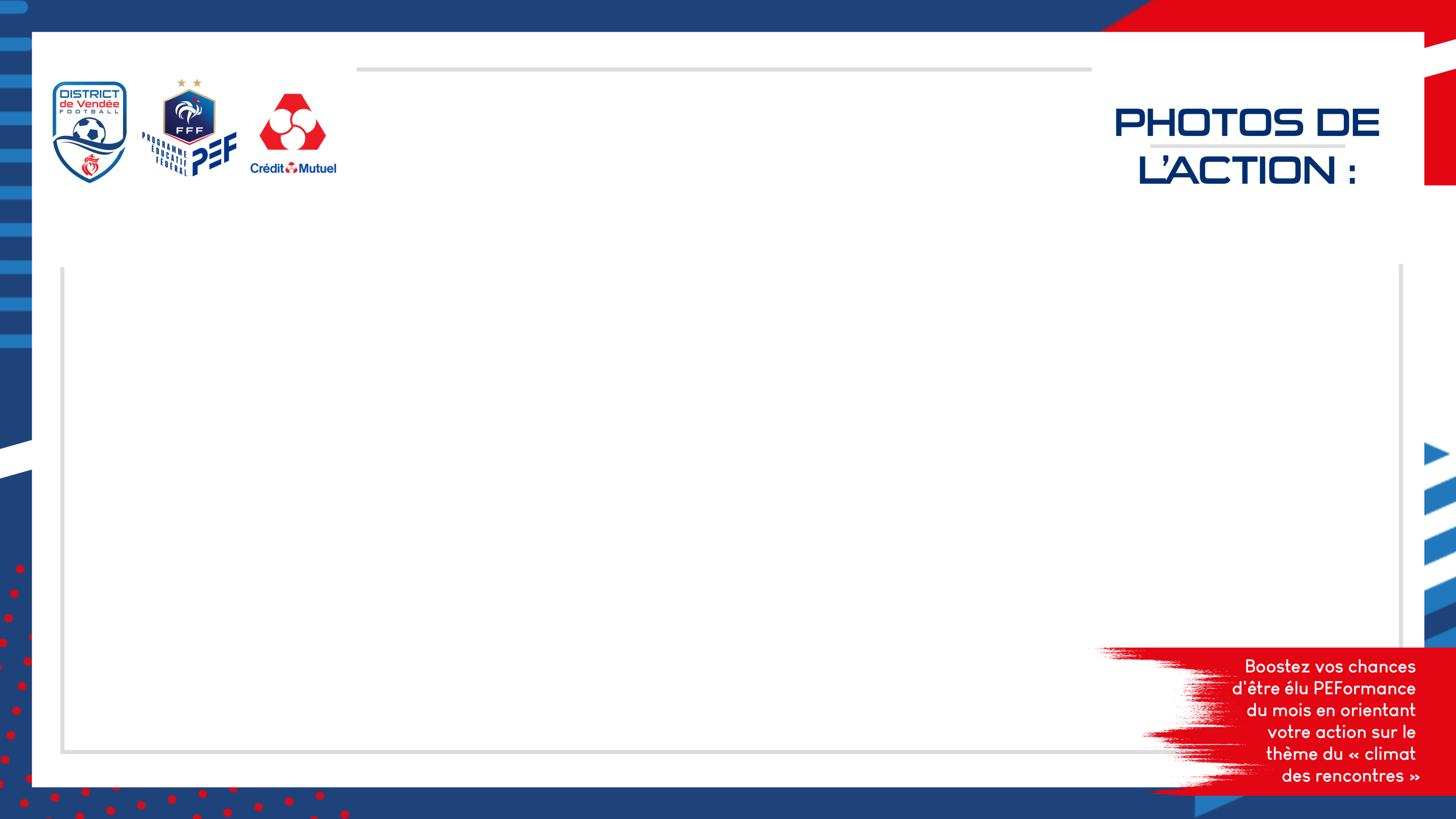 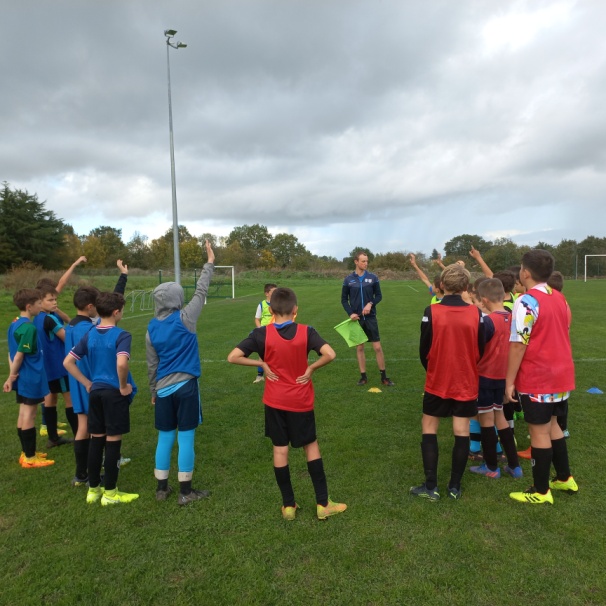 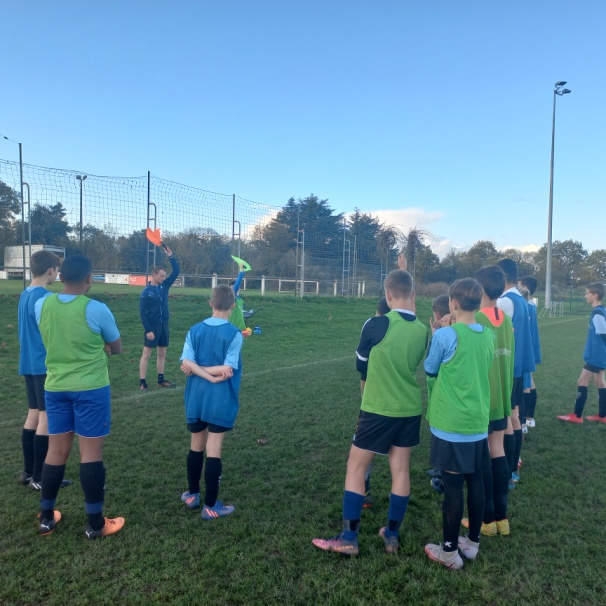 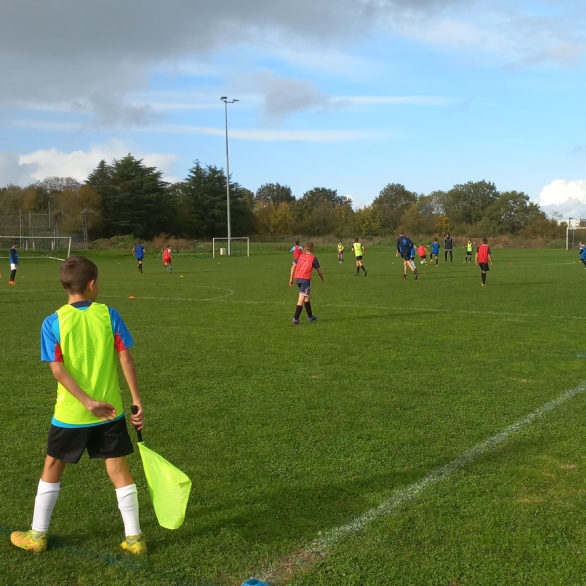 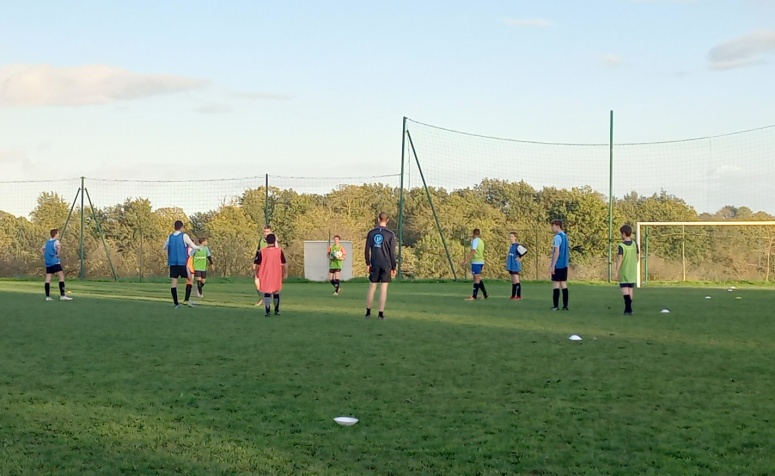 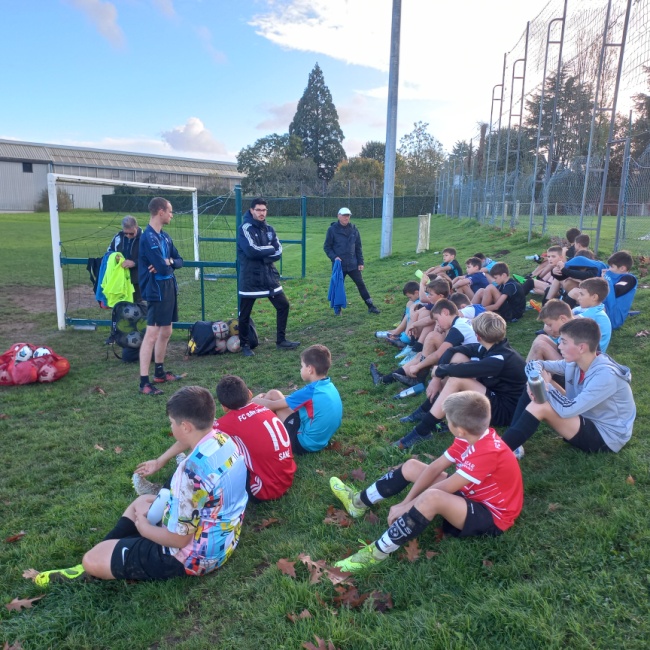 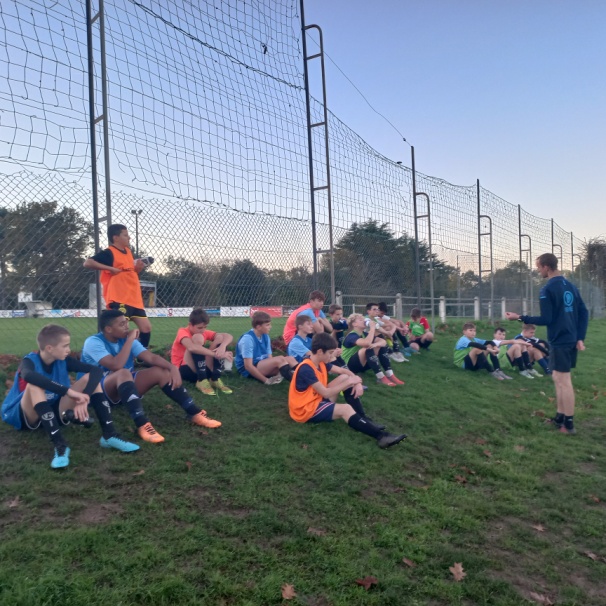